клинический случай
Беременность 35 недели 1 дней. 
ОАГА (3 рубца на матке). 
Предлежание плаценты. 
Placenta Increta. 
Поперечное положение плода. 
Анемия тяжелой степени. 
Миопия слабой степени обоих глаз. 
Ожирение 1 ст.
Повторнобеременная (4), повторнородящая (3) У.,31г
 на учете в ЖК с 19-20 недель, посетила  4 раза

Роды-3: 
-2006 год, оперативные в срок , к/с (масса 2640г) - гемотрансфузия; 
-2008 год оперативные в срок, к/с (3350г), б/о;                             
-2012 год, оперативные в срок к/с(3080г), б/о.

Из анамнеза: -миопия легкой степени обоих глаз,                                     алиментарно-конституциональное ожирение I ст.

Рост 168 см, вес 94 кг, ИМТ 33.

Факторы перинатального риска: 18 баллов
Течение данной беременности 

ранний токсикоз легкой степени; 
анемия средней степени тяжести (Hb 72 г/л). 
в 26 недель амбулаторно - антианемическая терапия («феррум-лек» в/м, витамин  В12 в/м) ( отказ от госпитализации) . 
в 33-34  недели кровянистые выделения из половых путей 
УЗИ: «Предлежание плаценты, признаков отслойки нет».
Госпитализирована в стационар по месту жительства с диагнозом: 
беременность 33-34 недели. 
ОАГА (3 рубца на матке). 
Предлежание плаценты. 
Анемия тяжелой степени (гемоглобин 64 г/л). 

 Маршрутизация  ГБУ РО «ПЦ» с жалобами на периодические тянущие боли внизу живота, светло-коричневые мажущие выделения. 

Диагноз при поступлении: 
Беременность 33 недели 6 дней. 
ОАГА (3 рубца на матке). 
Предлежание плаценты. Поперечное положение плода. 
 Угроза преждевременных родов. 
Анемия тяжелой степени. Миопия слабой степени обоих глаз. Ожирение 1 ст.
Предикция
УЗИ в ГБУ РО «ПЦ» : «Область послеоперационного рубца не визуализируется, базальный слой четко не дифференцируется. Беременность 34-35 недель. Поперечное положение плода. Центральное предлежание плаценты с эхографическими маркерами вращения. Рубец на матке».
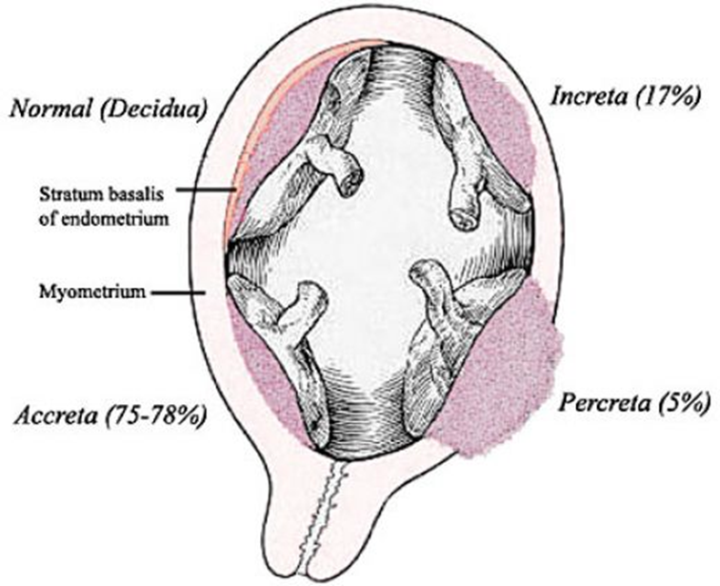 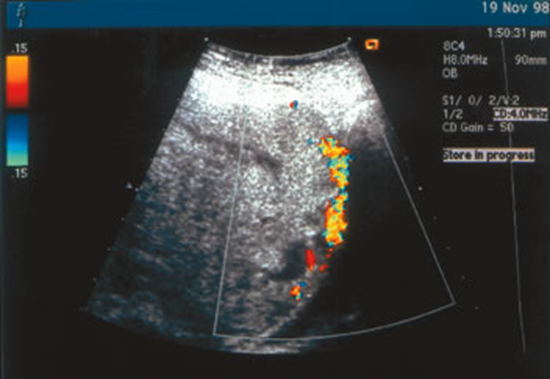 Вращение плаценты:
↑  кесарева сечения =   ↑ вращения плаценты

риск предлежания и вращения плаценты- 3%  у пациентов после предыдущего КС
После 2 КС – 11%
после 3 и более КС -до 40-67% 

предлежание плаценты + рубец на матке-
↑ риск вращения плаценты 


.
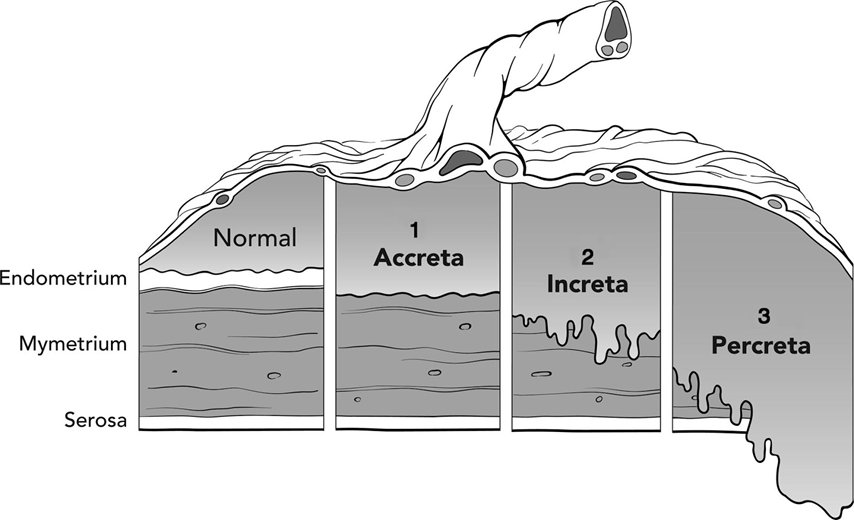 Консультирована гематологом. 
Заключение: анемия тяжелой степени 

рекомендовано трансфузия отмытых эритроцитов 300 мл/сутки до достижения уровня гемоглобина 90 г/л, витамины группы В, фолиевая кислота. 

Дважды проведена гемотрансфузия эритроцитной взвеси  
370 мл -  Hb 77г/л, эр-3,64 х1012/л, гематокрит 23,5%;  
555мл - Hb 89 г/л, эр-4,02 х1012/л, гематокрит 26,7%.
Профилактика
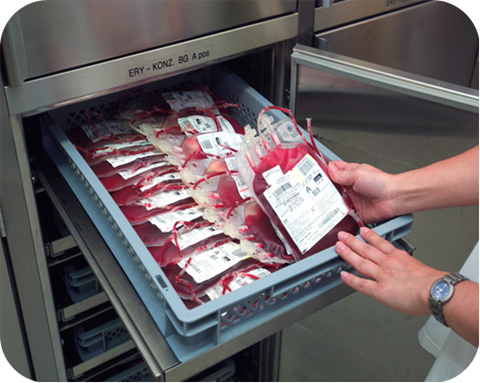 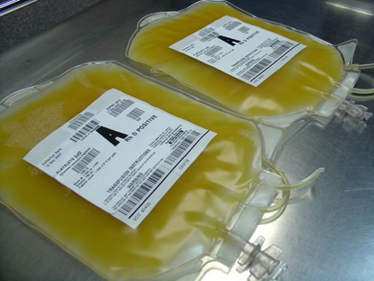 Предоперационная подготовка: 
зарезервировано 8 доз эритроцитарной взвеси, 6 доз тромбоконцентрата, 5 доз СЗП. 
С целью снижения кровопотери метод деваскуляризации матки  - эмболизация маточных артерий
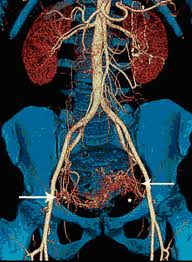 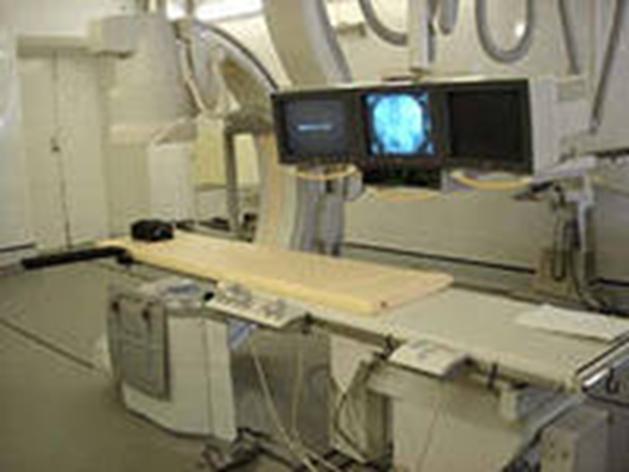 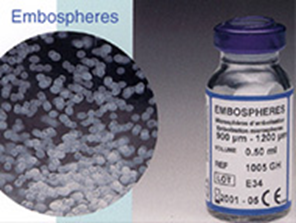 Методы деваскуляризации  матки:

эмболизация маточных артерий
временная баллонная окклюзия общих подвздошных артерий
 перевязка внутренних подвздошных артерий
История
Первое сообщение сделано J. Oliver et al. в 1979 году - с успехом применил ЭМА в ургентной ситуации в качестве средства остановки обильных послеродовых и послеоперационных кровотечений.
Jacques Ravina - основатель  ЭМА.
французский гинеколог Жак Анри Равина  (Jacques Ravina) в 1991 г - ЭМА в качестве планового предоперационного лечения, направленного на уменьшение кровопотери в ходе гистерэктомии или миомэктомии. 
первая ЭМА в России выполнена в октябре 2002г
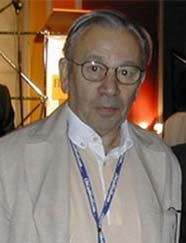 Проведение   эмболизации маточных сосудов, включает в себя ряд общих последовательных этапов:
пункция и катетеризация сосуда (артерии) общей бедренной артерии. 
артериоскопию (для подтверждения правильного внутрисосудистого положения катетера в просвете артерии), 
серийная ангиография (тазовая), 
селективная, суперселективная катетеризация и артериография маточных артерий, 
непосредственно катетерная эмболизация маточной артерии (металлические спирали, частицы ПВА, гидрогель, акриловые микросферы), 
контрольную артериографию
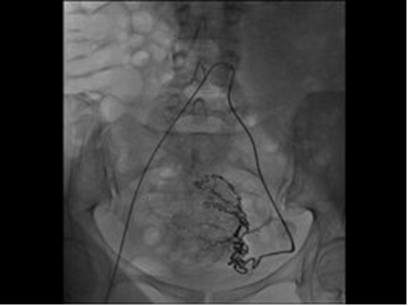 Показания  к ЭМА в акушерстве
Акушерские кровотечения 
Профилактика кровотечения при предлежании     плаценты и подозрении на аномалию  ее прикрепления.  
Шеечная беременность или другая эктопическая беременность из-за потенциально возможного массивного кровотечения
Персонификация
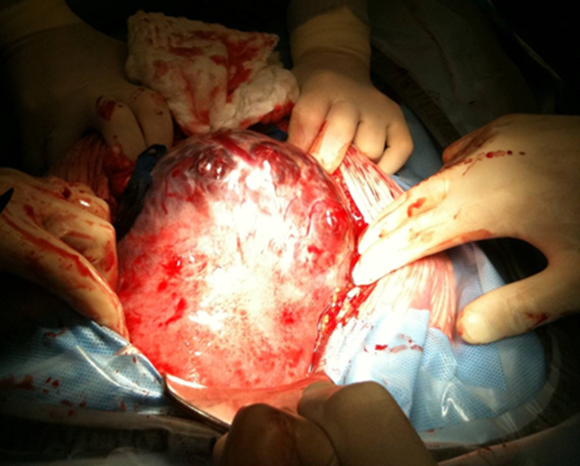 В 35 недель 1 день нижнесрединная лапаротомия, корпоральное кесарево сечение, эмболизации маточных артерий, экстирпация матки без придатков. 

    Из протокола операции: плацента центральное предлежание-increta, не удалена. Выполнена эмболизация маточных артерий, далее экстирпация матки.
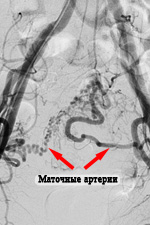 За тазовый конец в пузыре без затруднений извлечен живой недоношенный новорожденный женского пола, массой 2500, ростом 49 см, оценкой по шкале Апгар 6-6 баллов.
Плод – как пациент
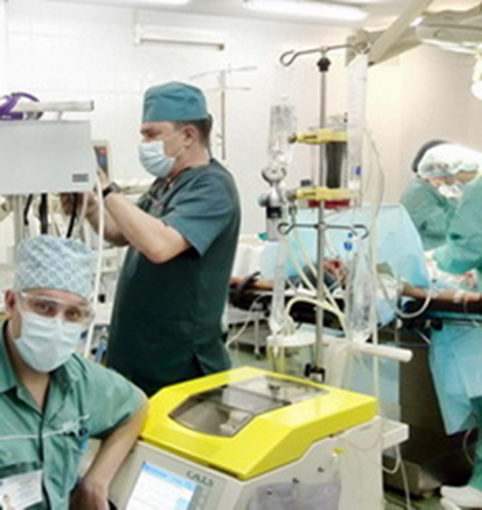 Объем общей кровопотери 5300 мл. 
Объем выполненной аутогемотрансфузии Сell Saver - 949  мл  отмытых аутоэритроцитов (собрано 1008 мл, элюат 9000мл ). 
СЗП 1490 мл, тромбоконцентрата 330 мл. 
Общий объем выполненной трансфузии 5830мл.
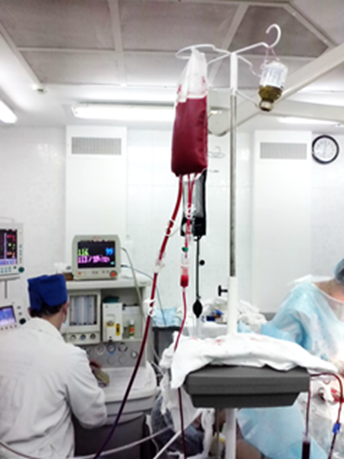 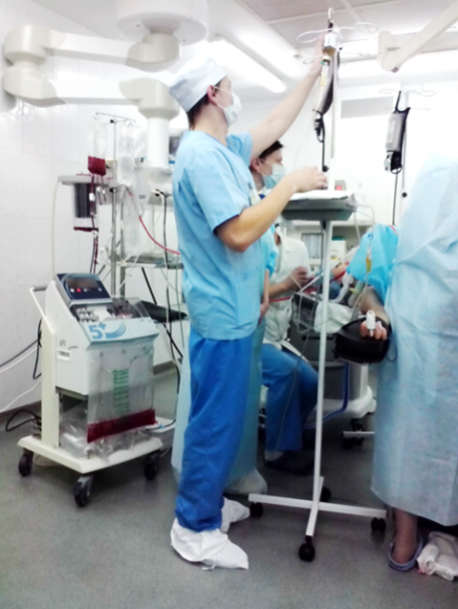 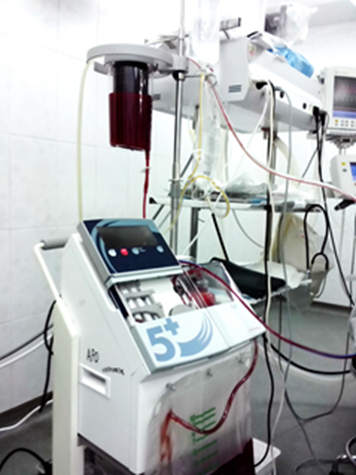 В АРО – 3 суток

 На 7-е сутки выписана домой
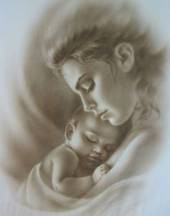 Парадигма современной перинатальной медицины  -
Предикция
Профилактика
Персонификация
Плод – как пациент
[Speaker Notes: Плод как пациент]
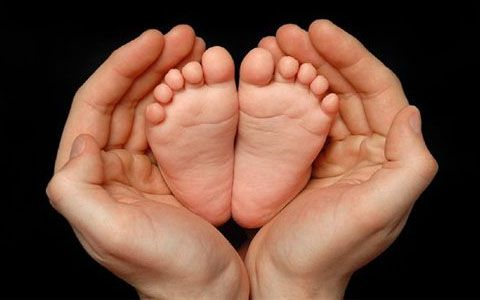 Спасибо за внимание!